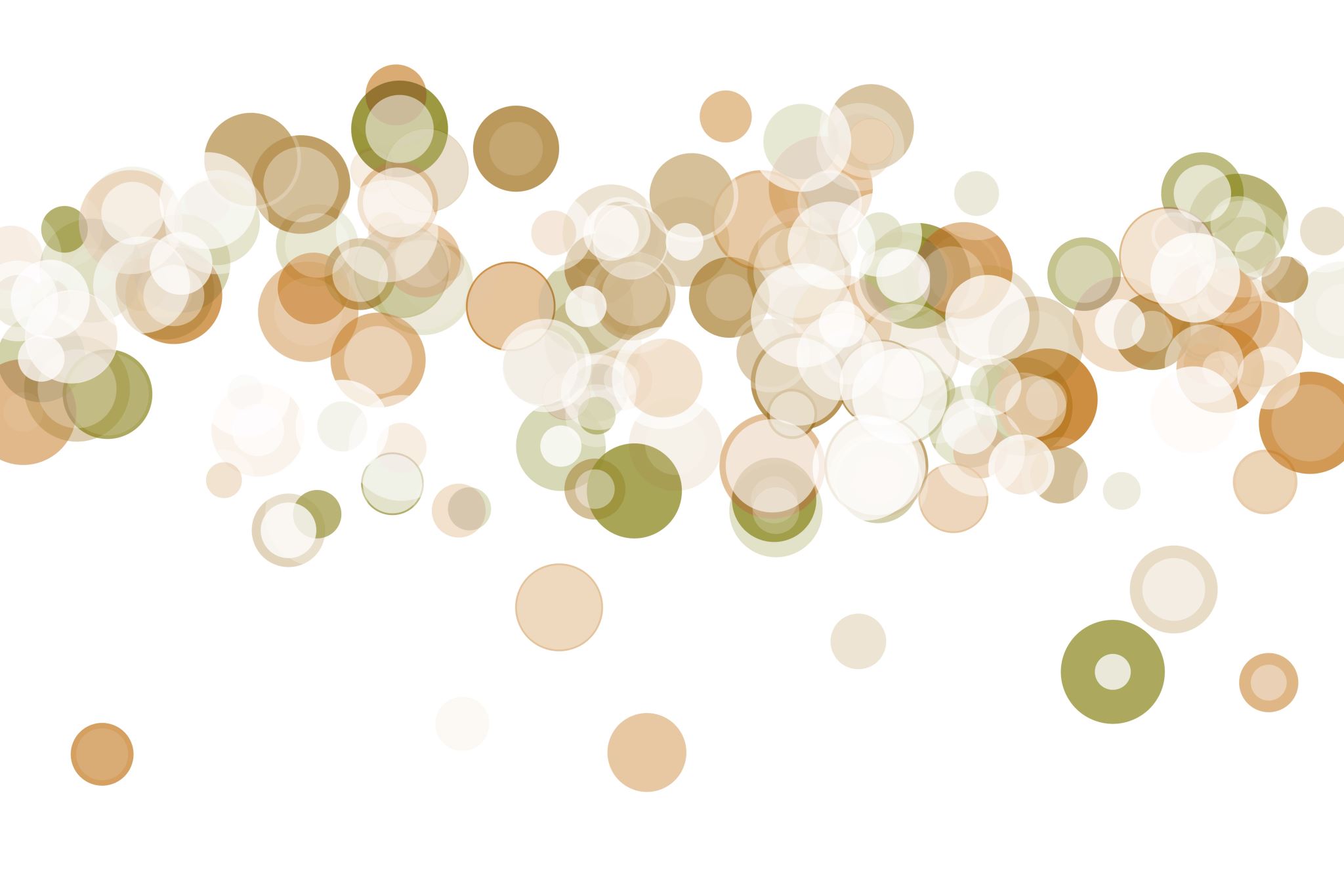 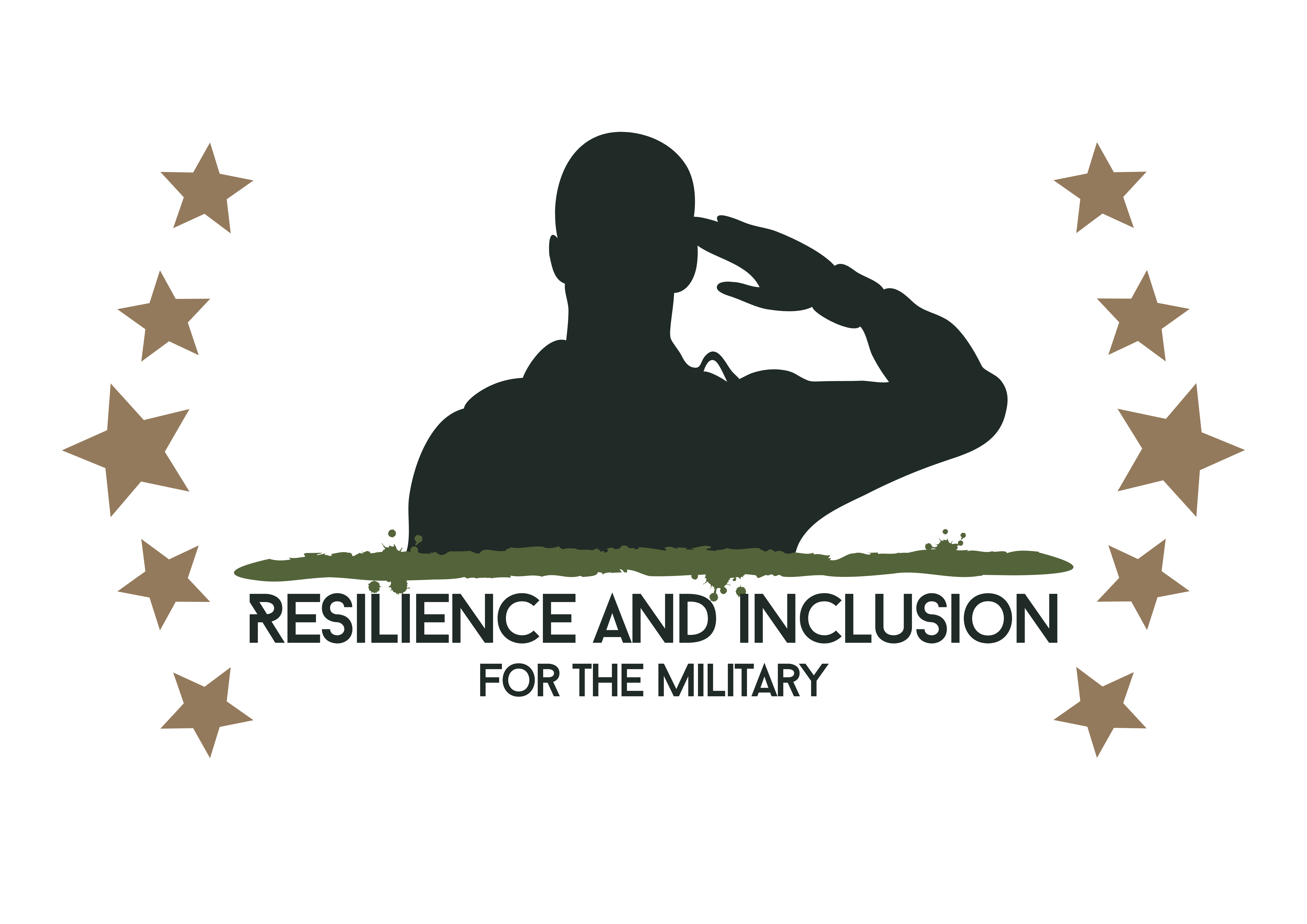 Application piloting"FREEDOM FOR ARMY"
Erasmus+ Project
 „Resilience and inclusion for the military”

Product No. #2022-1-RO01-KA220-VET-000085808
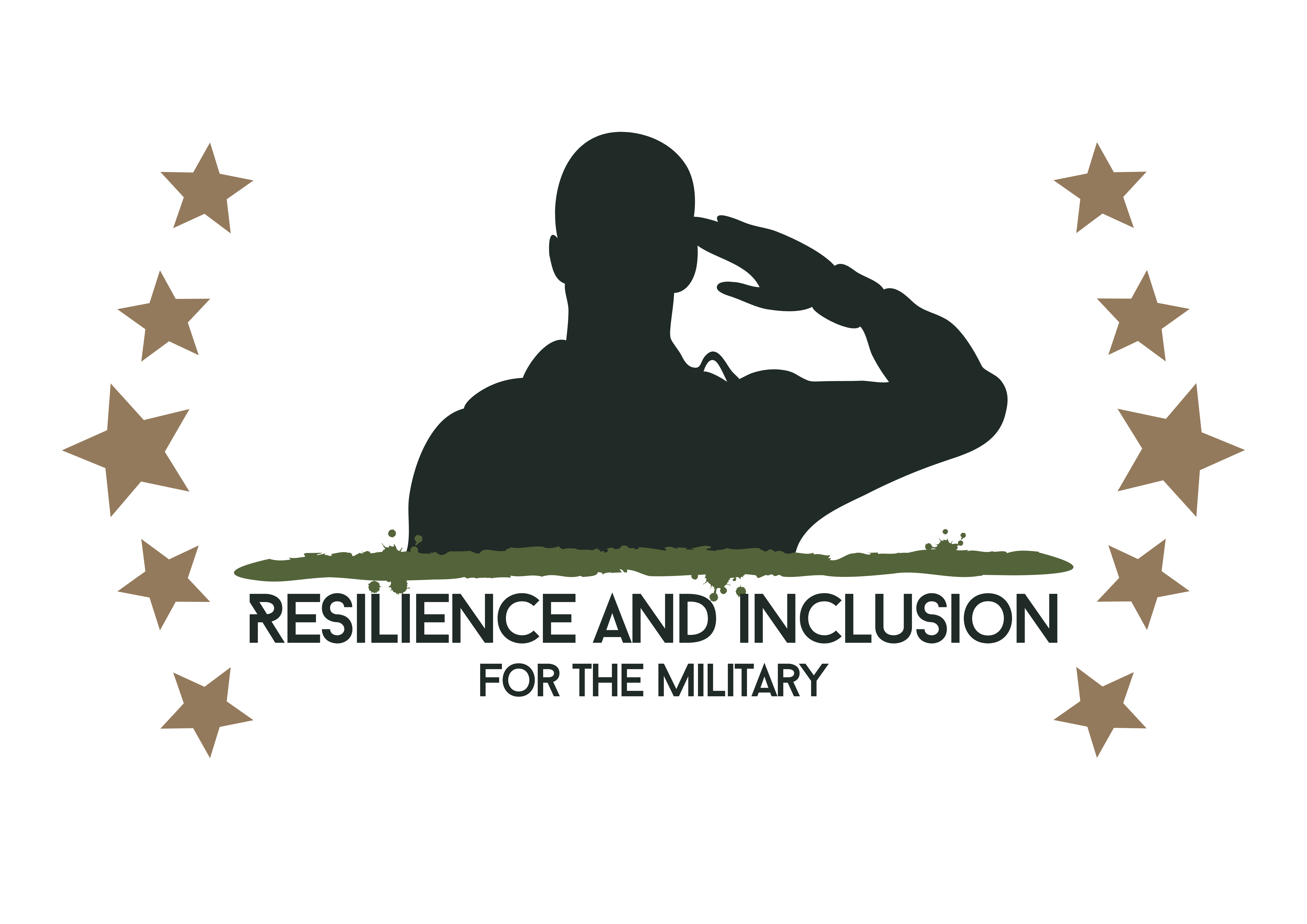 Project consortium
DIGITAL KOMPASS srl – Bucharest, Romania
BUMIR srl - Bucharest, Romania
ORGANIZATION for PROMOTION of EUROPEAN ISSUES – Paphos, Cipru
IGOR VITALE INTERNATIONAL - Foggia, Italy
Erasmus+ Project
 „Resilience and inclusion for the military”

Product No. #2022-1-RO01-KA220-VET-000085808
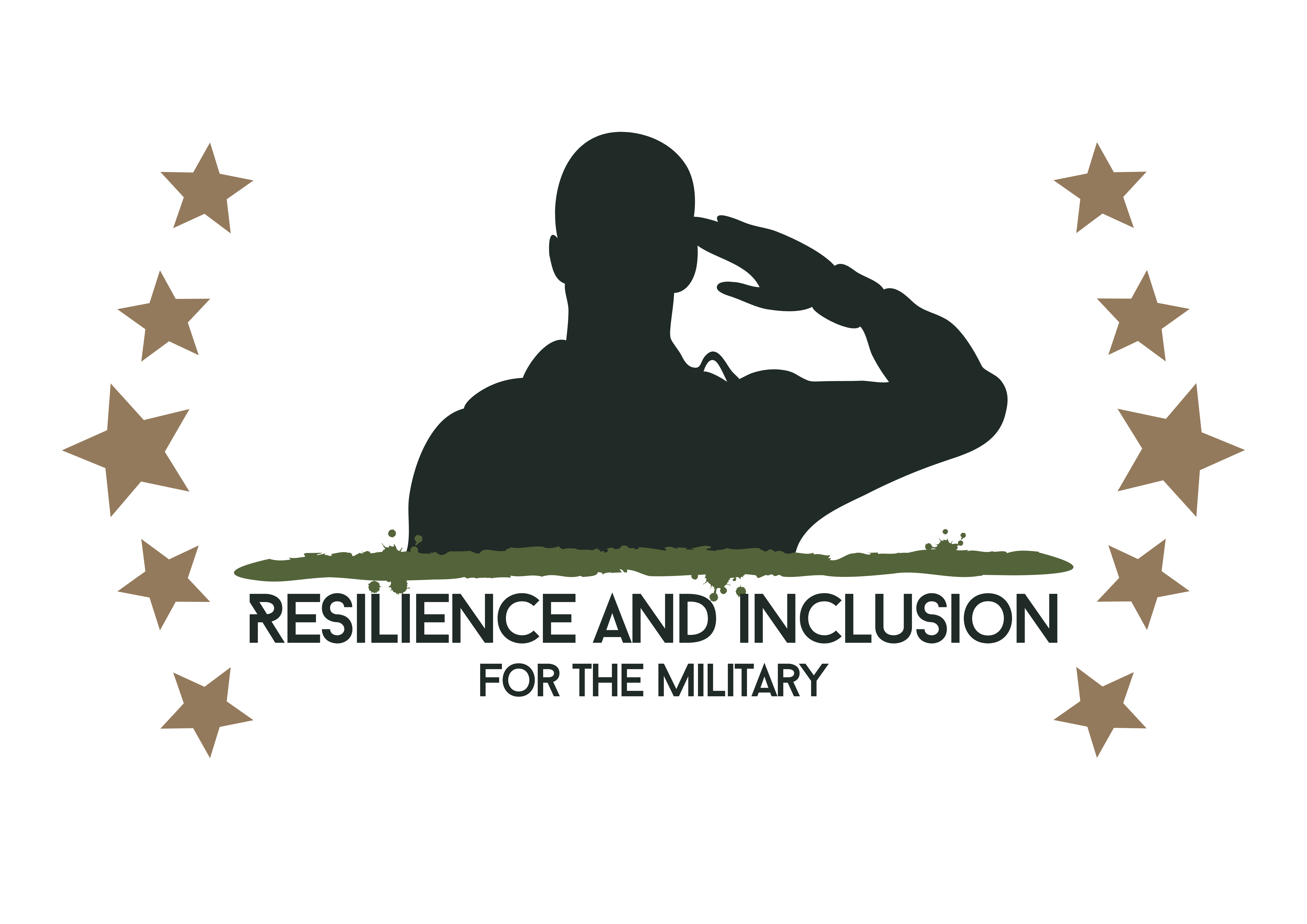 Please go to the website and download the app
 
www.militaryresilience.eu
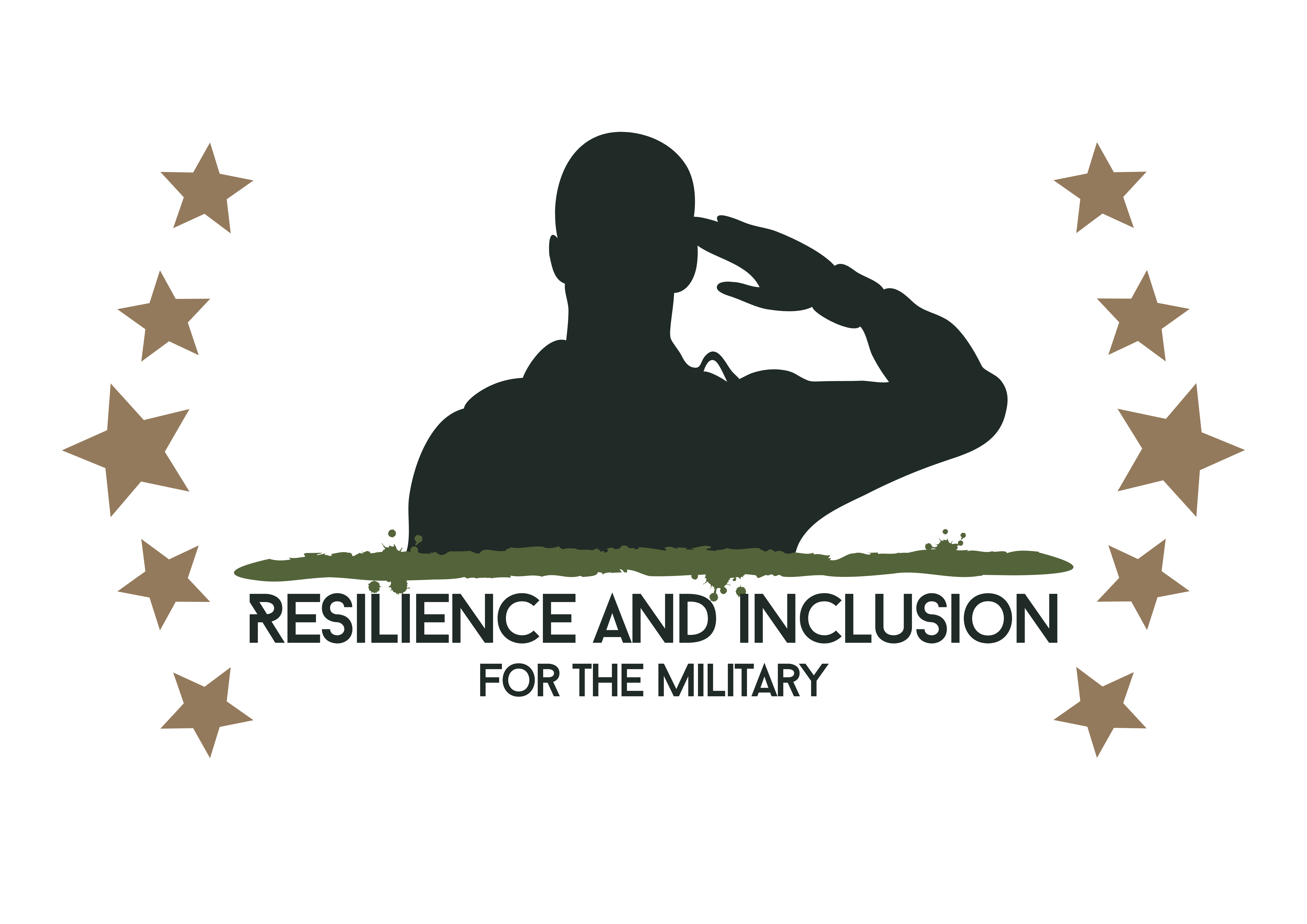 Let's watch every section of the app together!
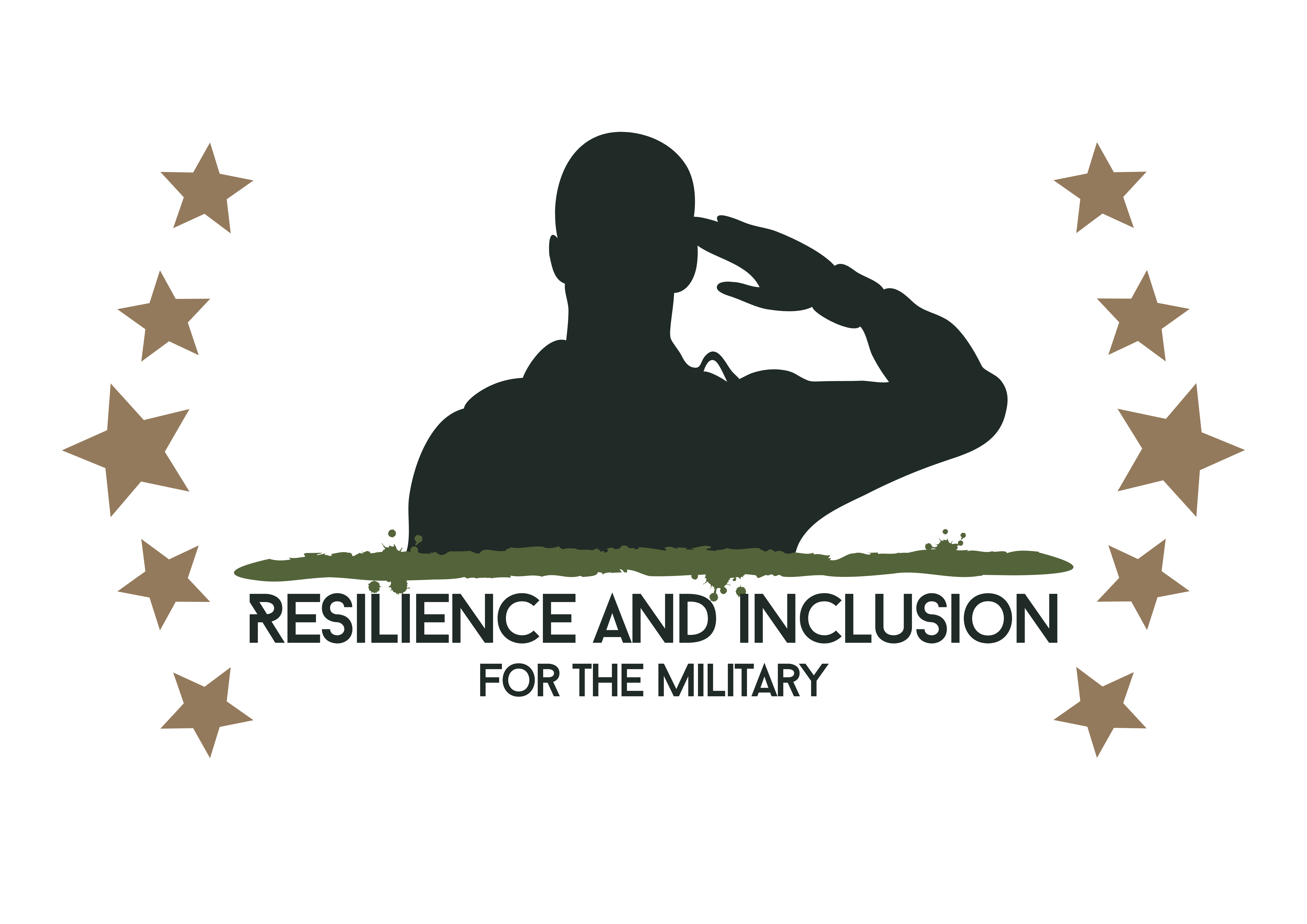 SECTION I
About post-traumatic stress disorder
Indicators for post-traumatic stress syndrome
Risk factors and causes for the onset of post-traumatic stress
Symptoms of post-traumatic stress disorder
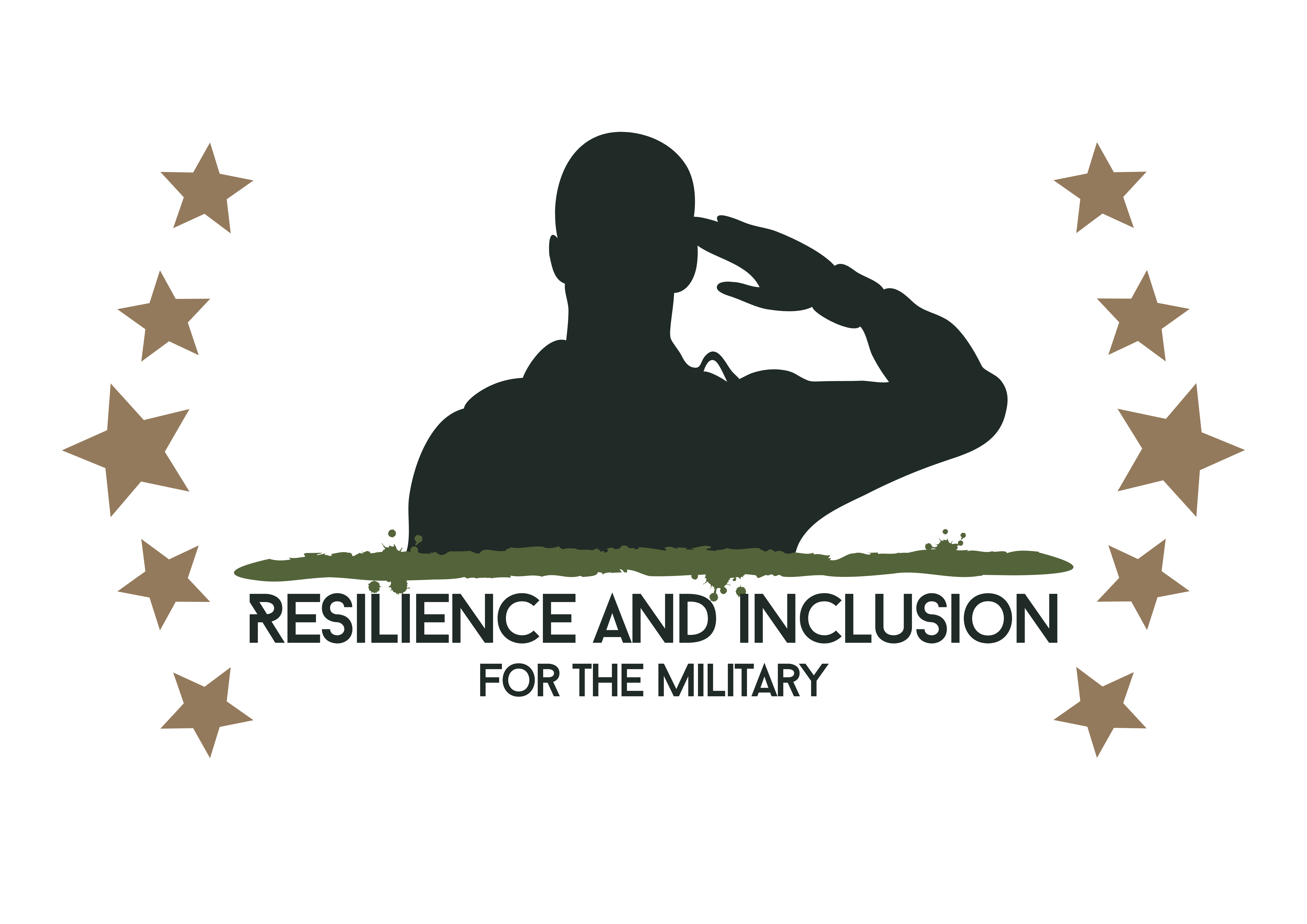 Instructions for use
1. Read the information to better understand post-traumatic stress disorder (PTSD) and its symptoms
2. Analyze indicators and symptoms to recognize possible signs in personal experiences
3. Explore risk factors to identify possible causes and triggers specific to the military environment
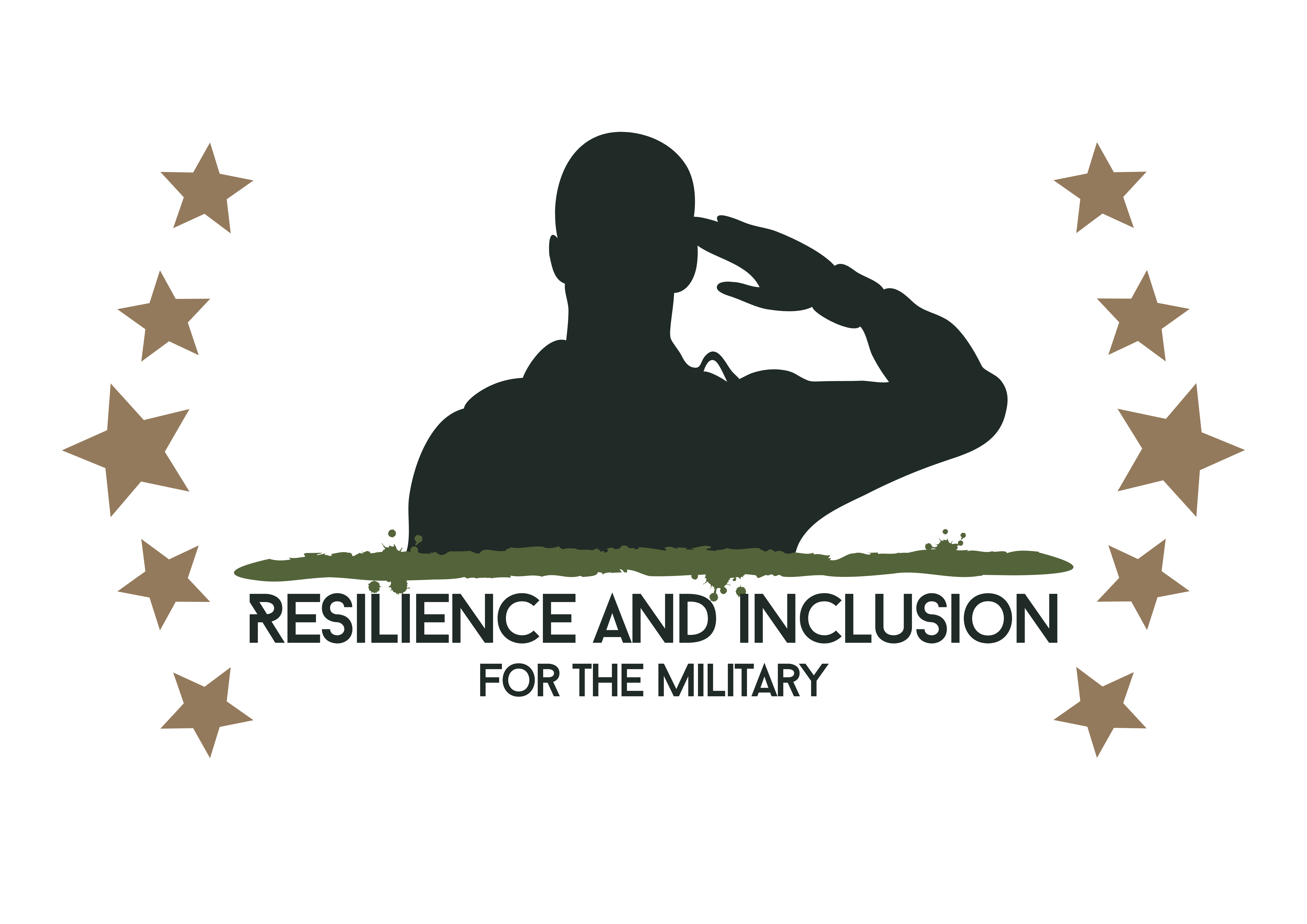 Questions for feedback
1. Did you find the information about PTSD clear and easy to understand?
2. Have the indicators and symptoms described been useful for you to identify personal signs?
3. Would you like to see more information added in this section?
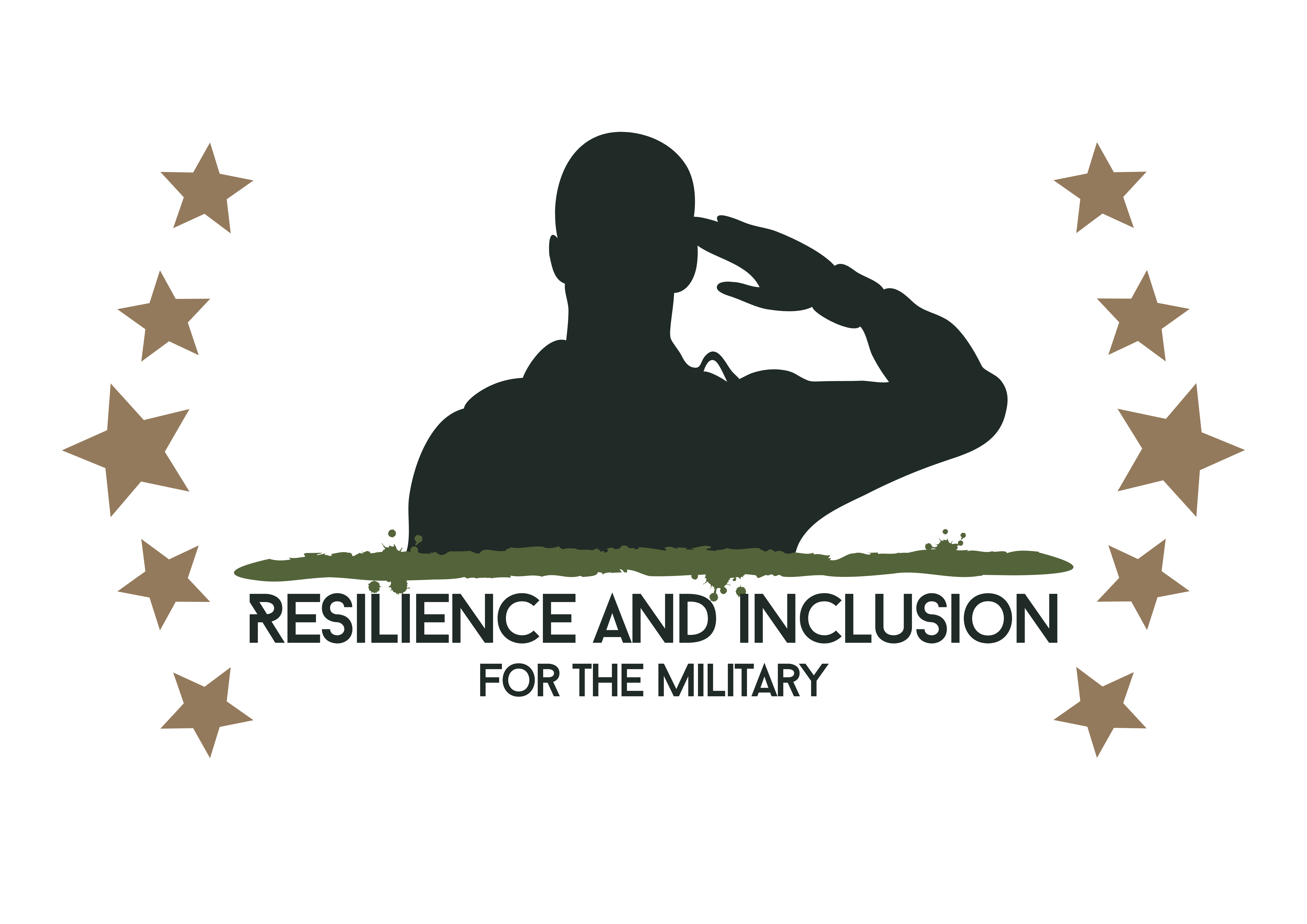 SECTION II
Assessment

Here you can find a questionnaire-based test to help you assess the intensity of your symptoms of post-traumatic stress disorder
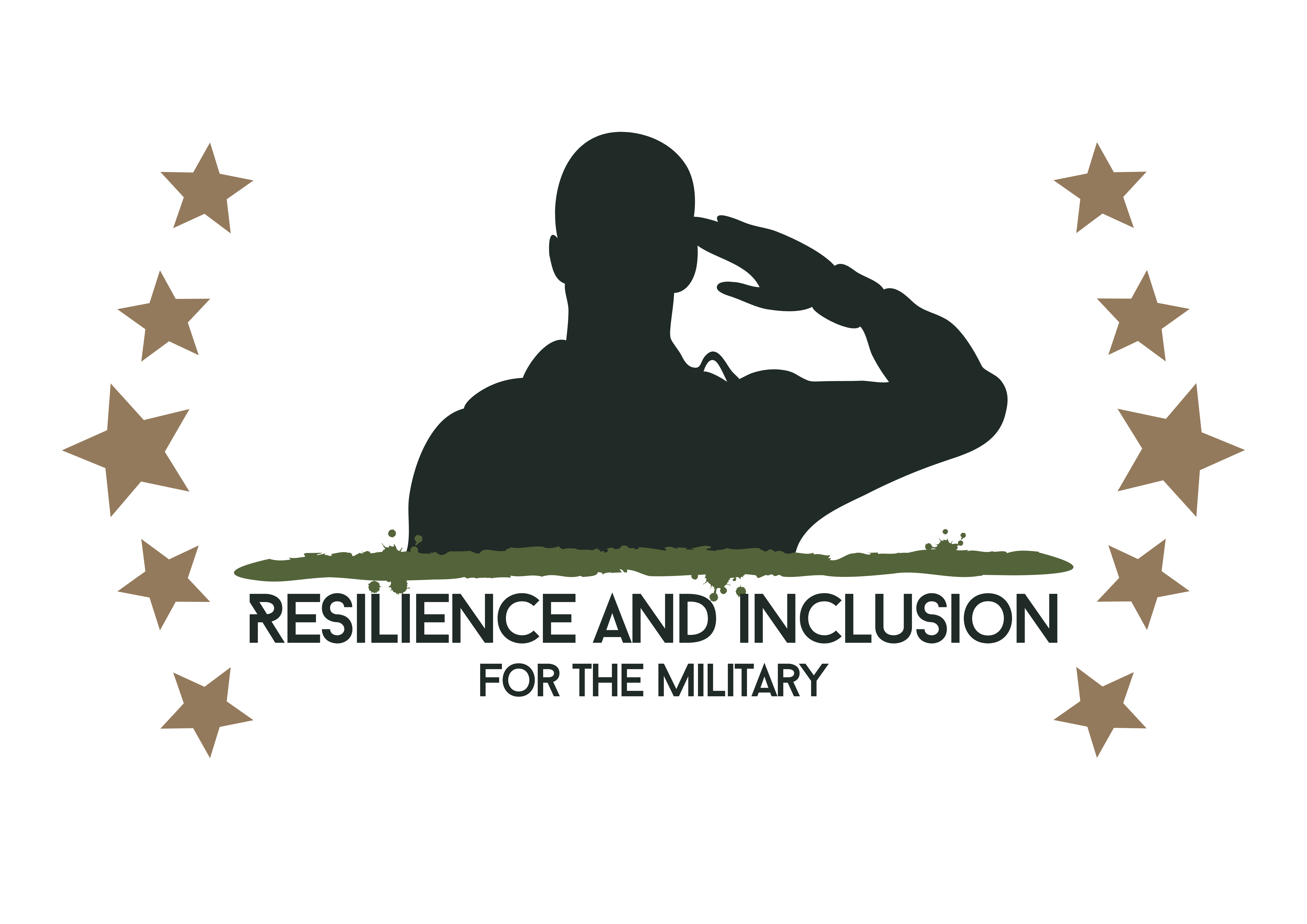 Instructions for use
1. Complete the test provided to assess the intensity of your PTSD symptoms
2. Answer questions honestly, for the most accurate assessment
3. After filling in, review the results to see to what extent the symptoms manifest themselves in your case.
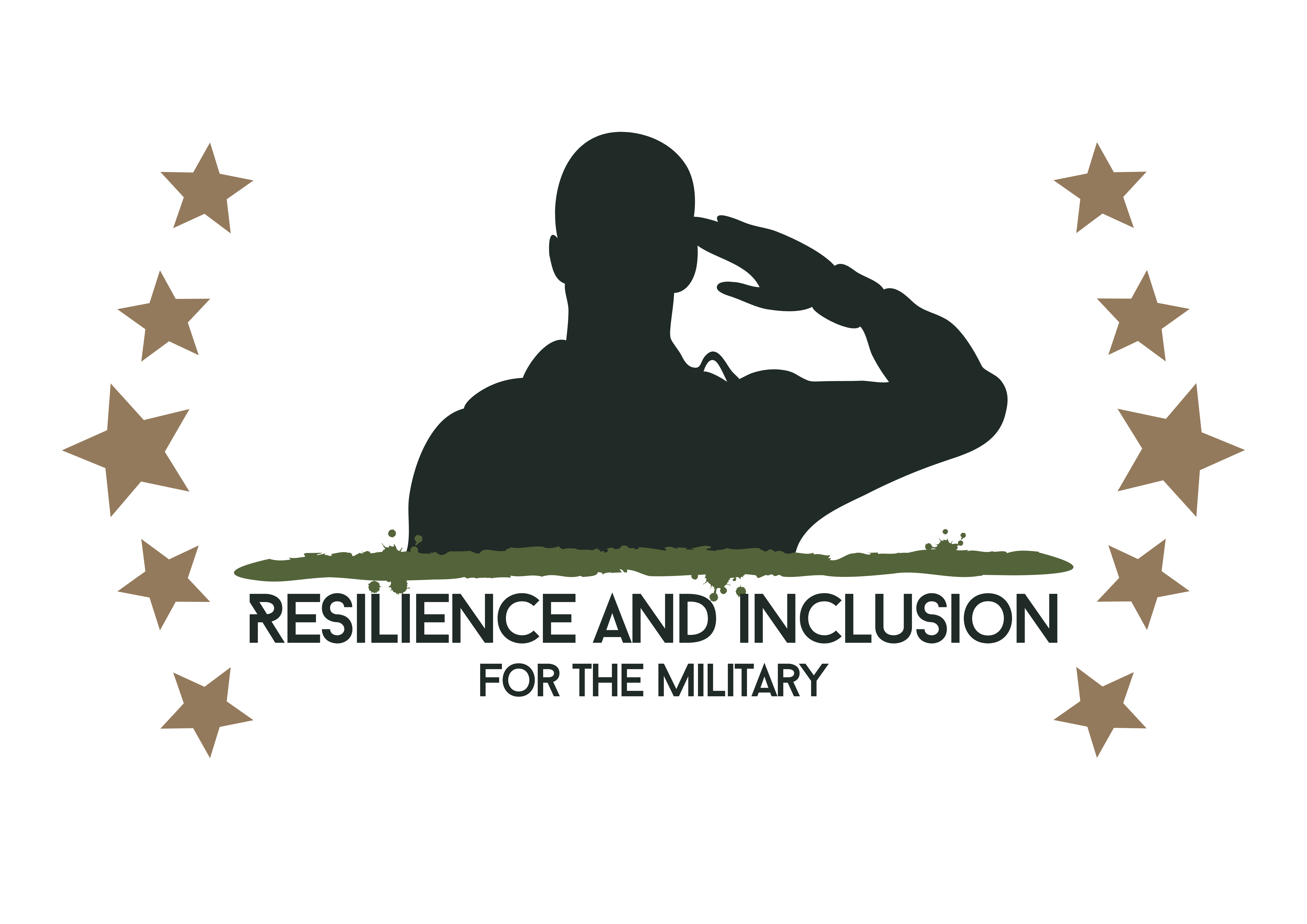 Questions for feedback
1. Did you find the test useful for assessing symptoms?
2. Were the test questions clear and relevant?
3. Would you like to have the option to repeat the test periodically to monitor progress?
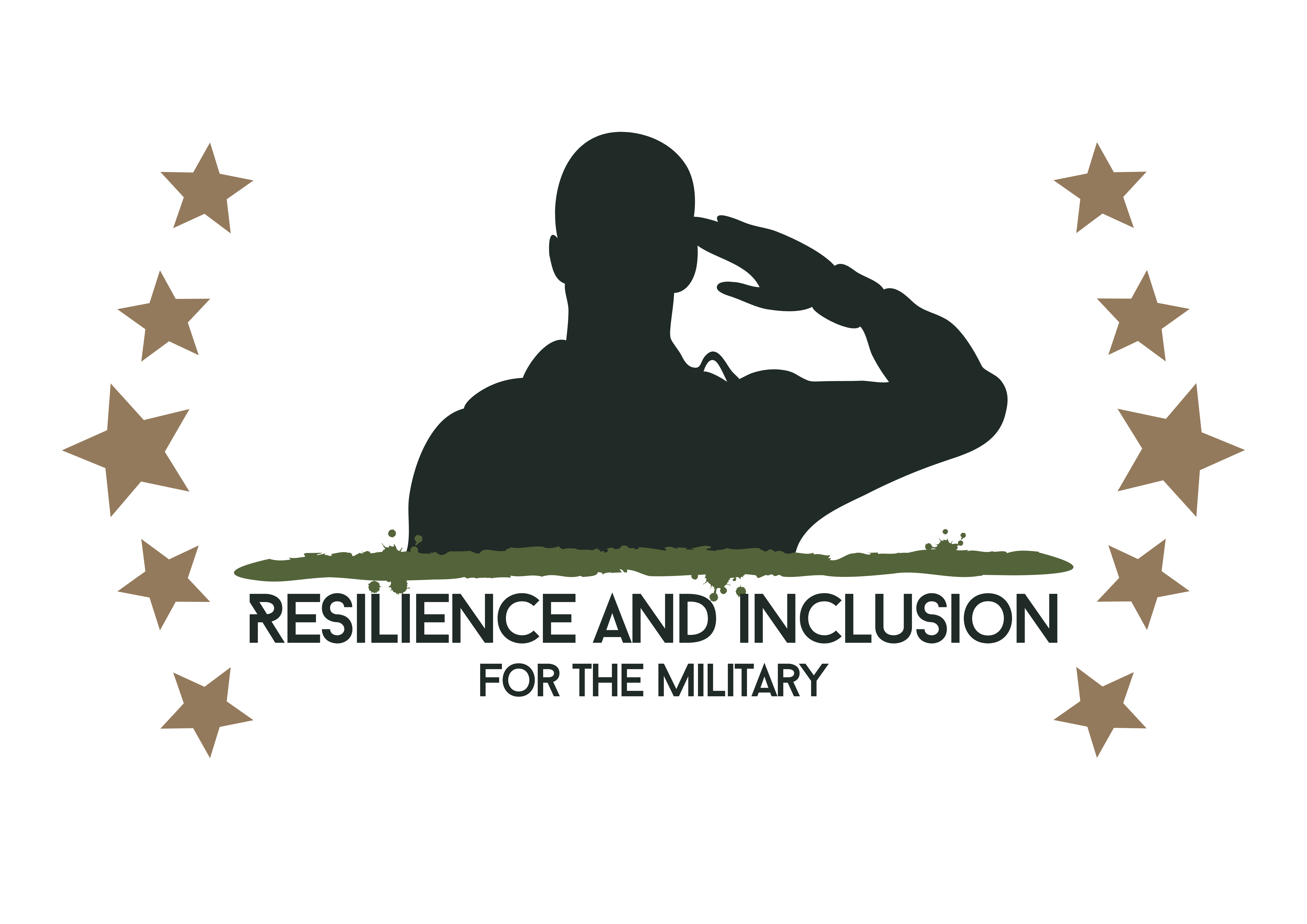 SECTION III
Managing Post-Traumatic Stress Disorder
Abdominal breathing
Technique 3, 5, 7
Progressive relaxation of the muscles.
The safe place
Deep breathing
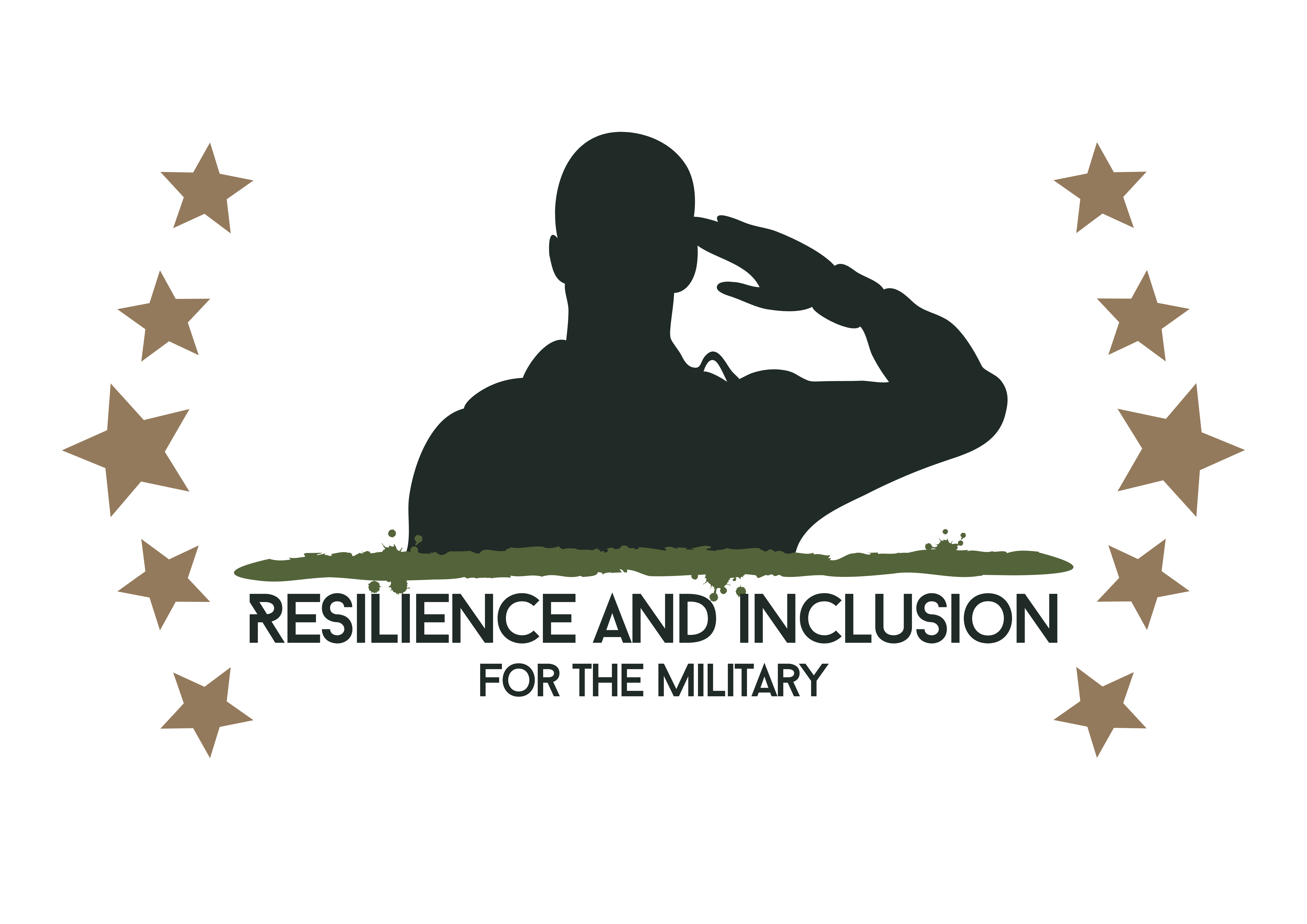 Instructions for use
Explore PTSD Management Techniques

2. Practice the breathing technique now 3,5,7

 3. How do you feel after practicing technique 3,5,7?
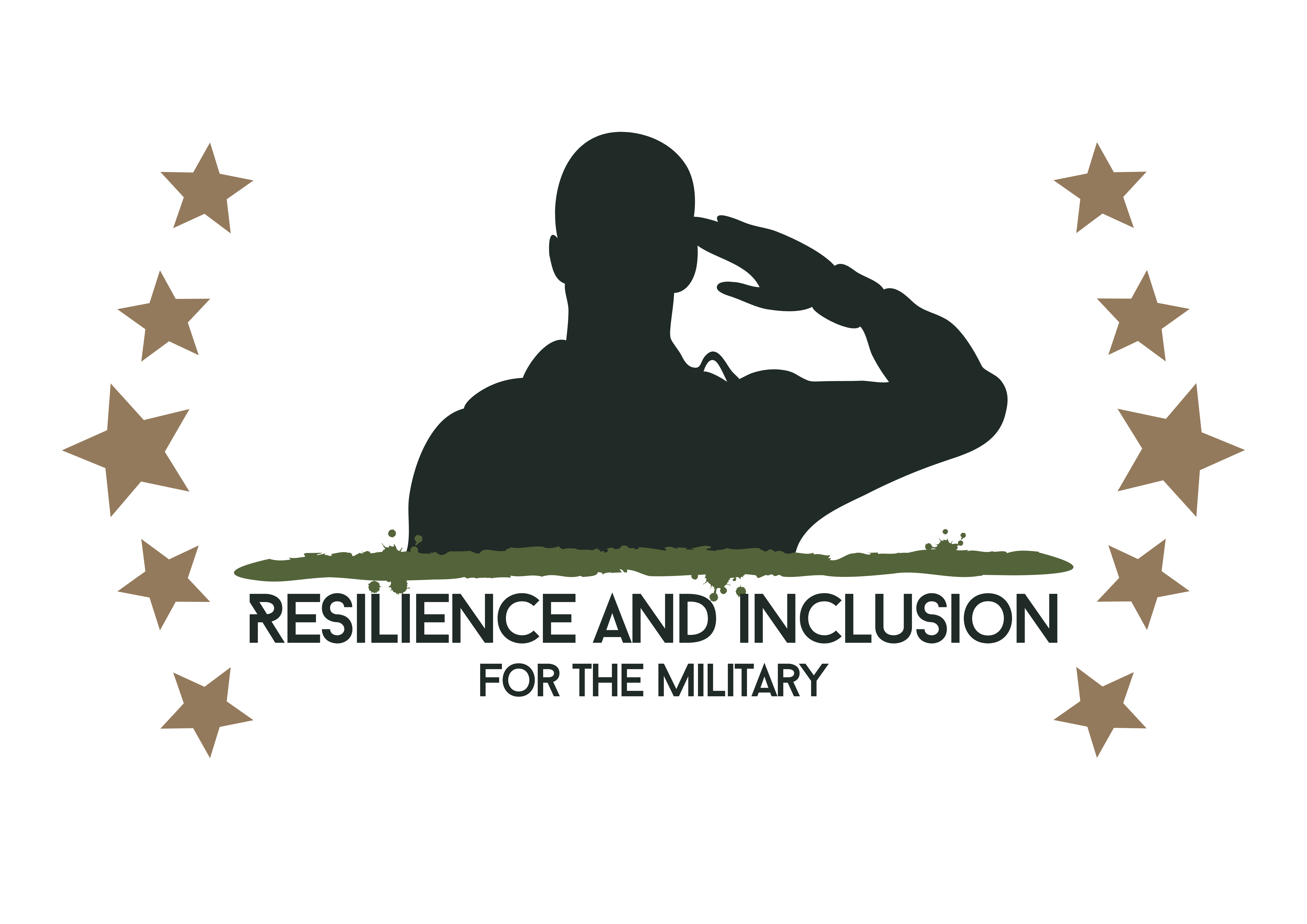 Questions for feedback
1. Which of the management techniques did you find the most useful?
2. Are the exercises and strategies easy to understand and put into practice?
3. What else would you like to be included in this section for more effective management?
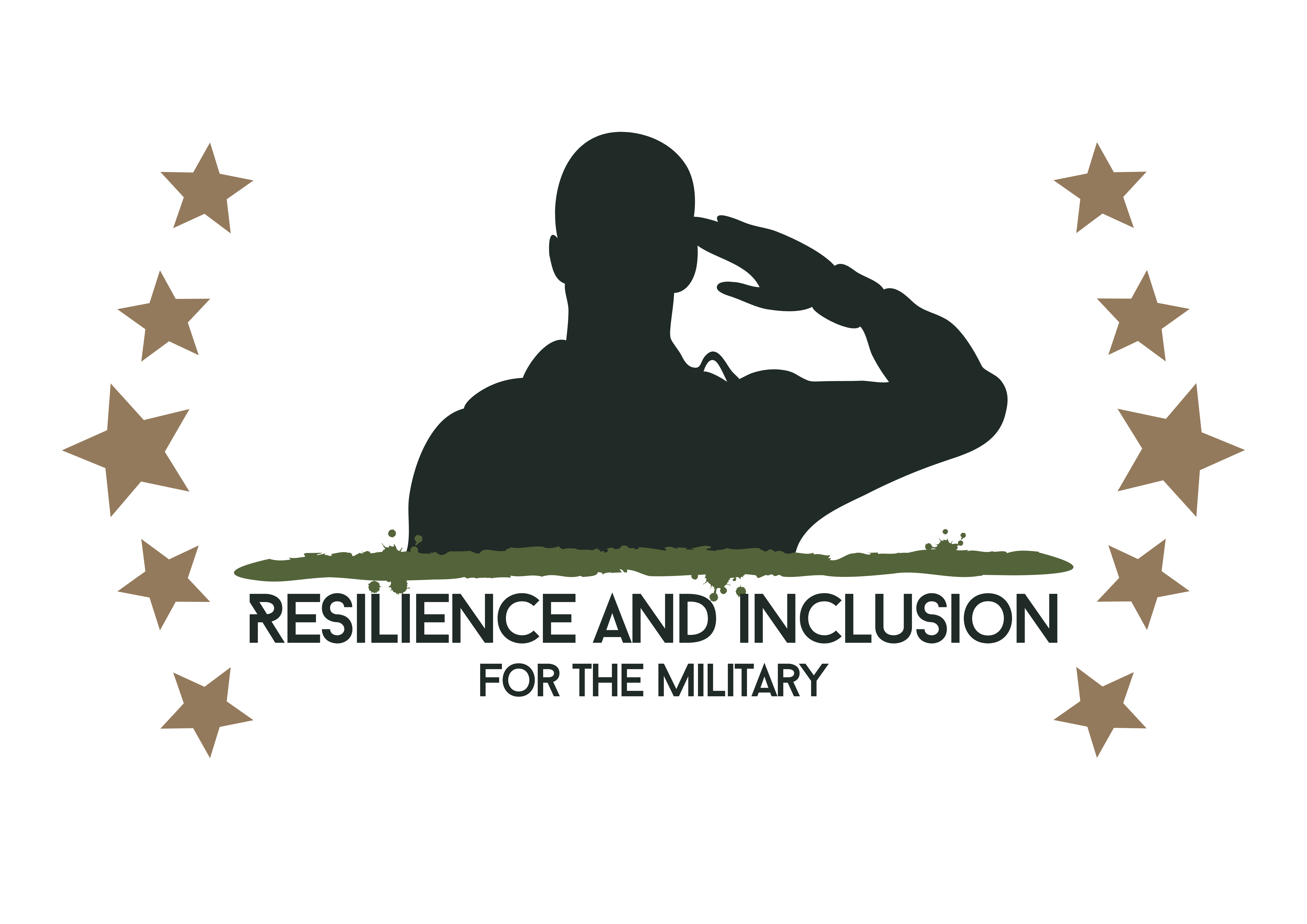 Strategy
Regular exercise
Ensuring quality sleep
Avoiding alcohol or drugs
Meditation
Yoga
Mindfulness practices
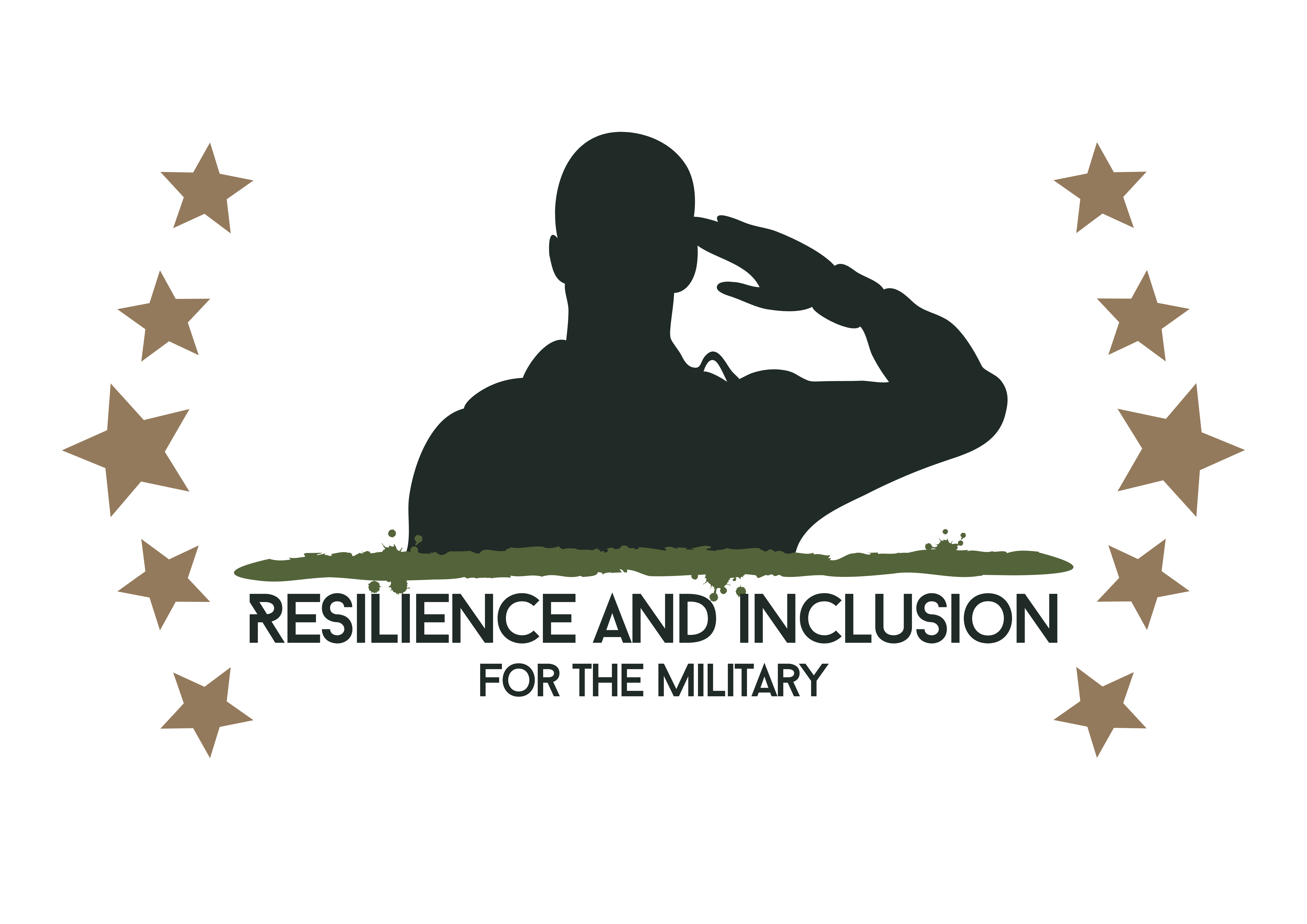 SECTION IV
TREATMENT  
Cognitive behavioral therapy (CBT)
Exposure therapy 
Imaging Exposure Therapy
Writing or talking about trauma
In vivo exposure
Eye Movement Desensitization and Reprocessing Therapy (EMDR)
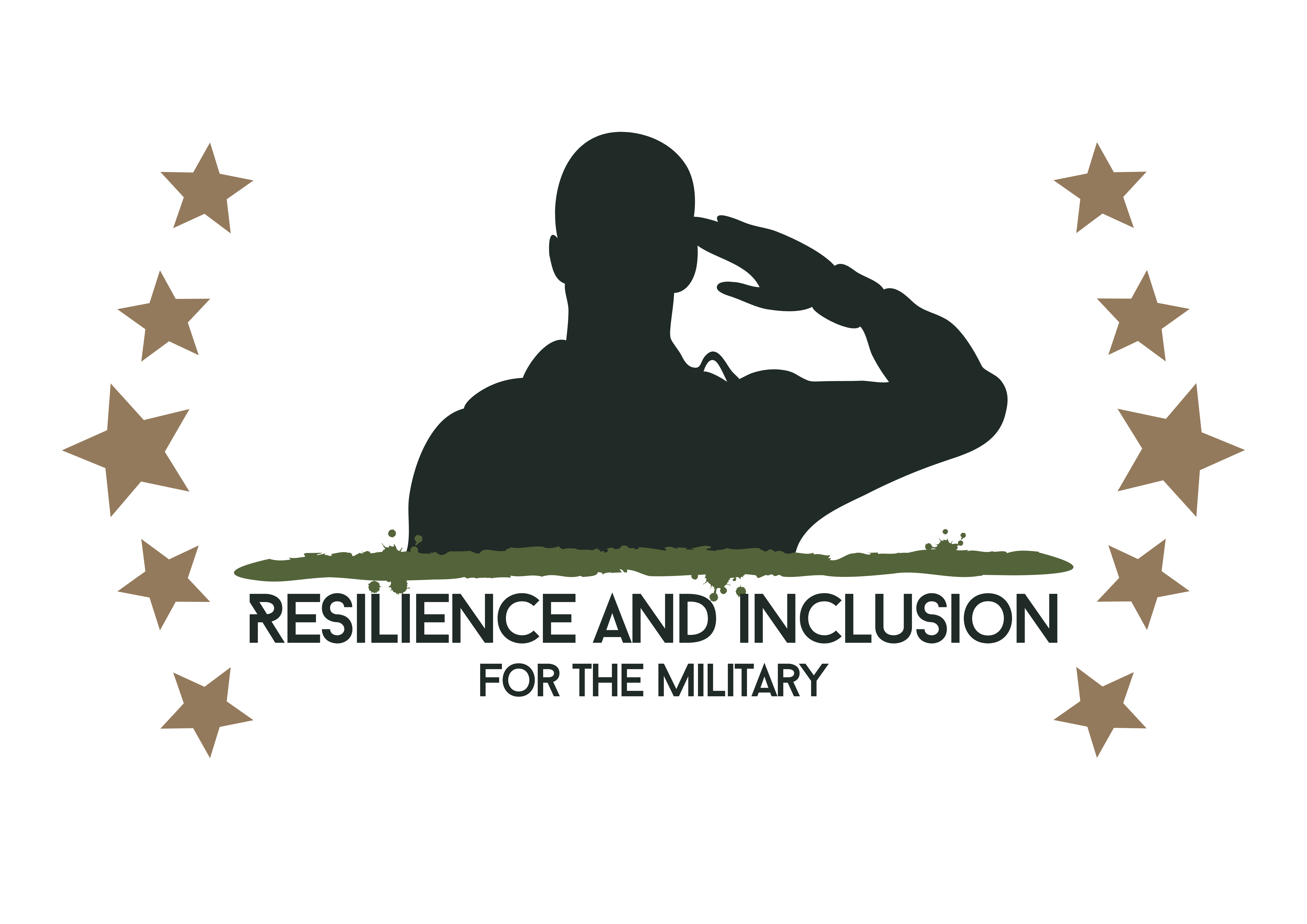 Instructions for use
1. Go through treatment descriptions to understand the options available
2. Choose the treatment methods that you feel would be beneficial for you. 
3. Keep in mind that this section is informative and it is recommended that you consult a psychologist or psychotherapist for personalized support
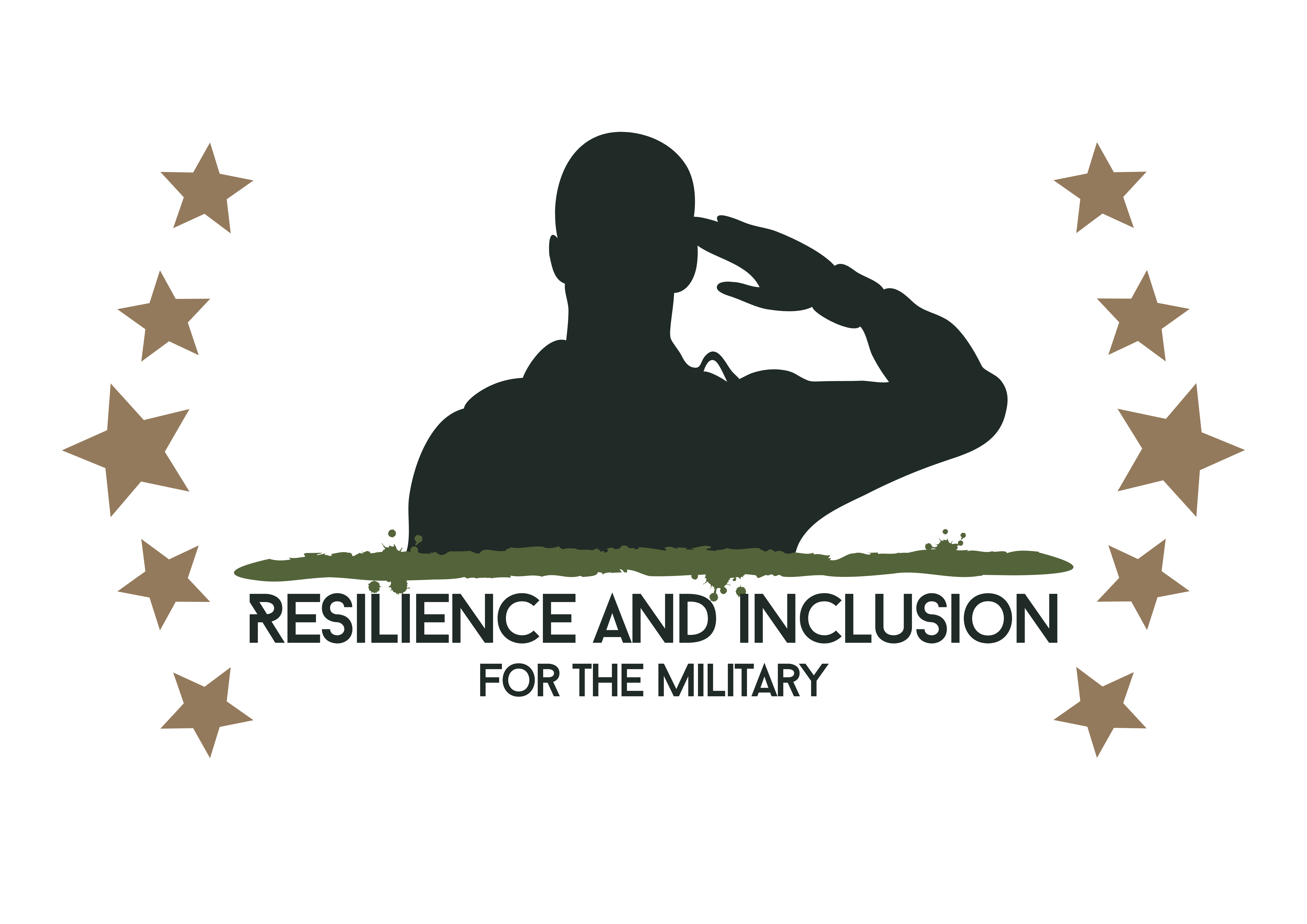 Questions for feedback
1. Which of the treatment methods did you find interesting or helpful?
2. Were the descriptions of the therapies clear and helpful?
3. Would you like to see more information for each treatment?
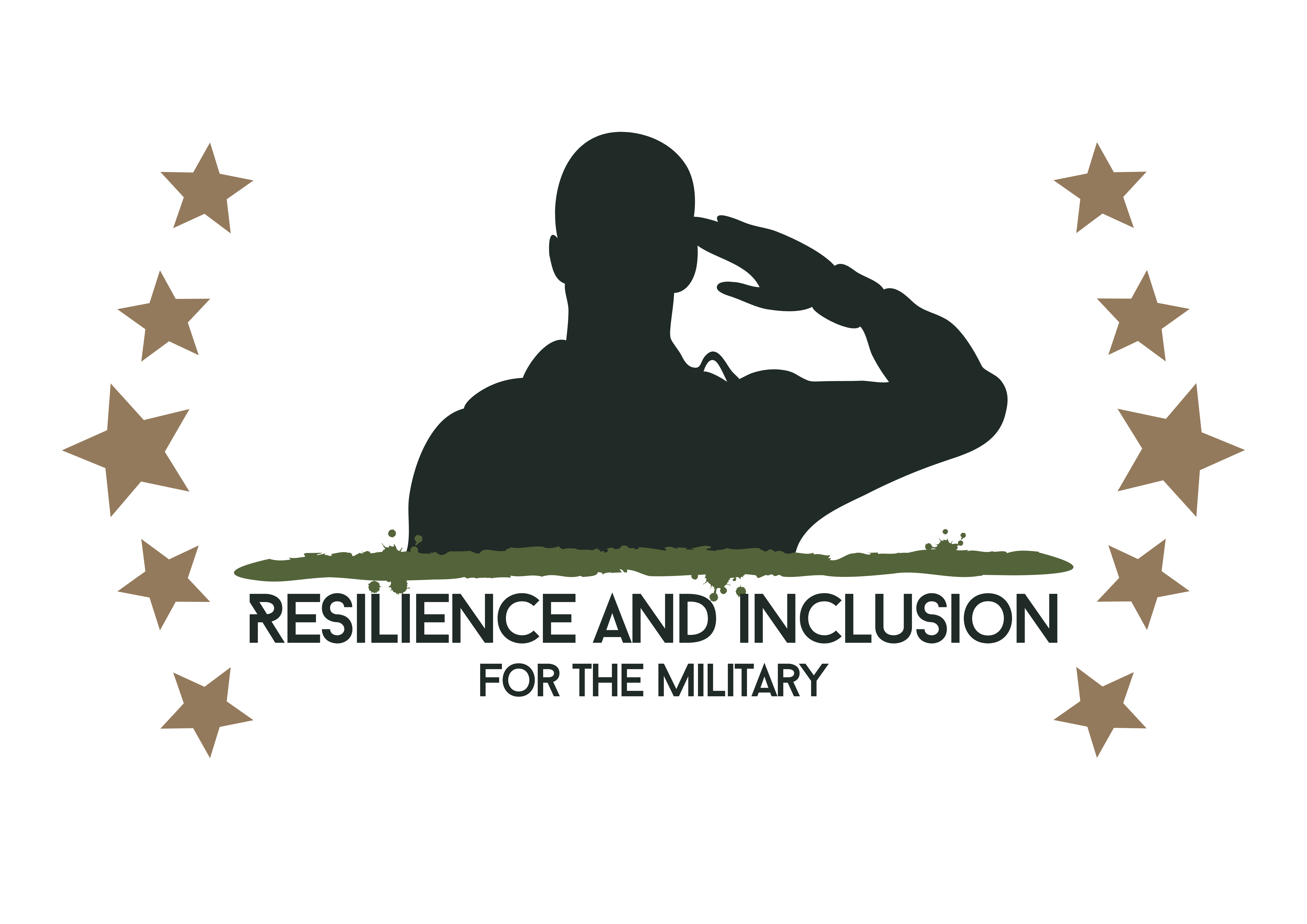 SECTION V
Self-Therapy
The practice of therapeutic writing
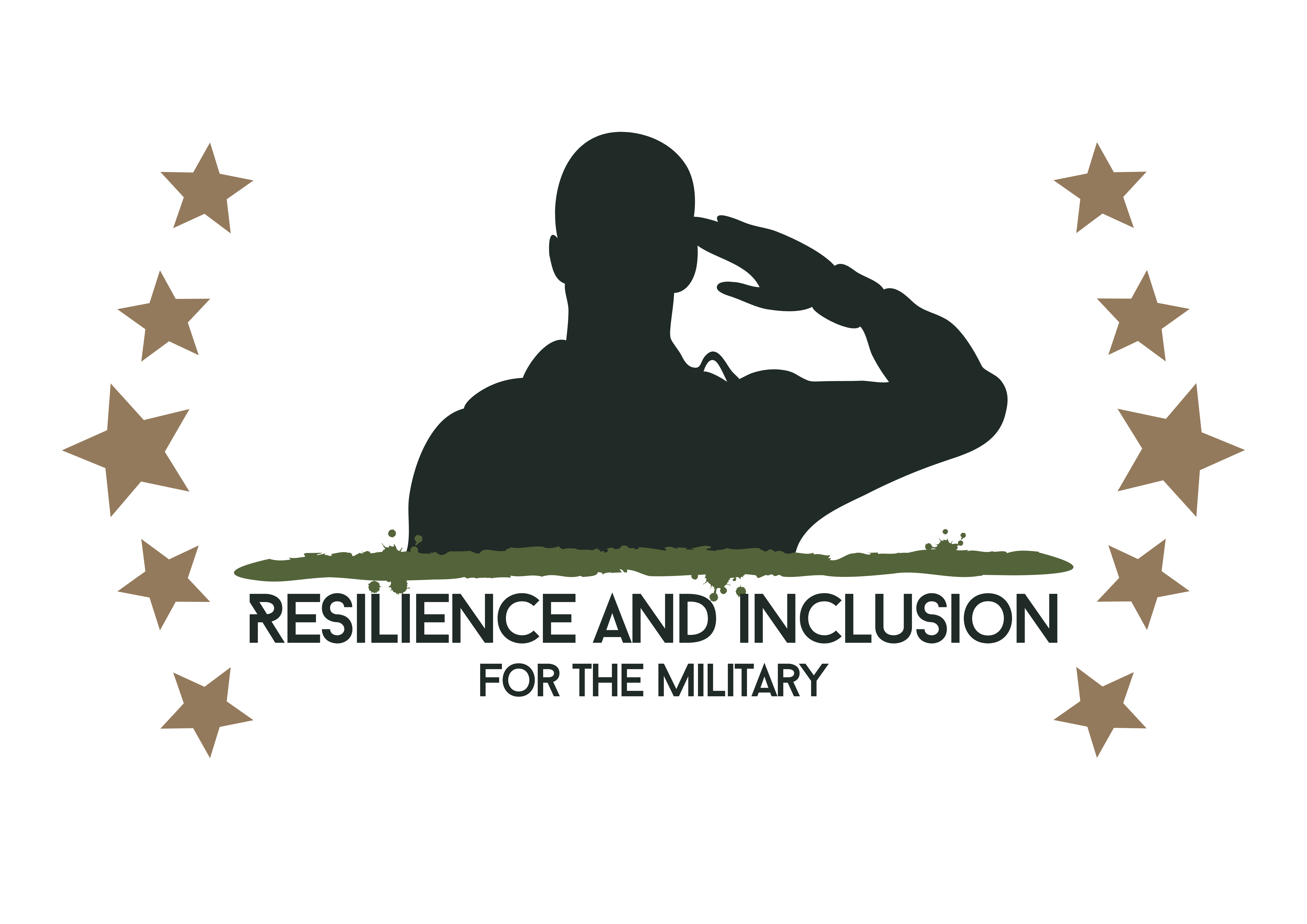 Instructions for use
1. Read the self-therapy exercises offered, especially therapeutic writing techniques, to express and process emotions.
2. Write a sentence according to the model provided in the app in this section
3. Try to reflect on the feelings and thoughts you have felt by writing this phrase
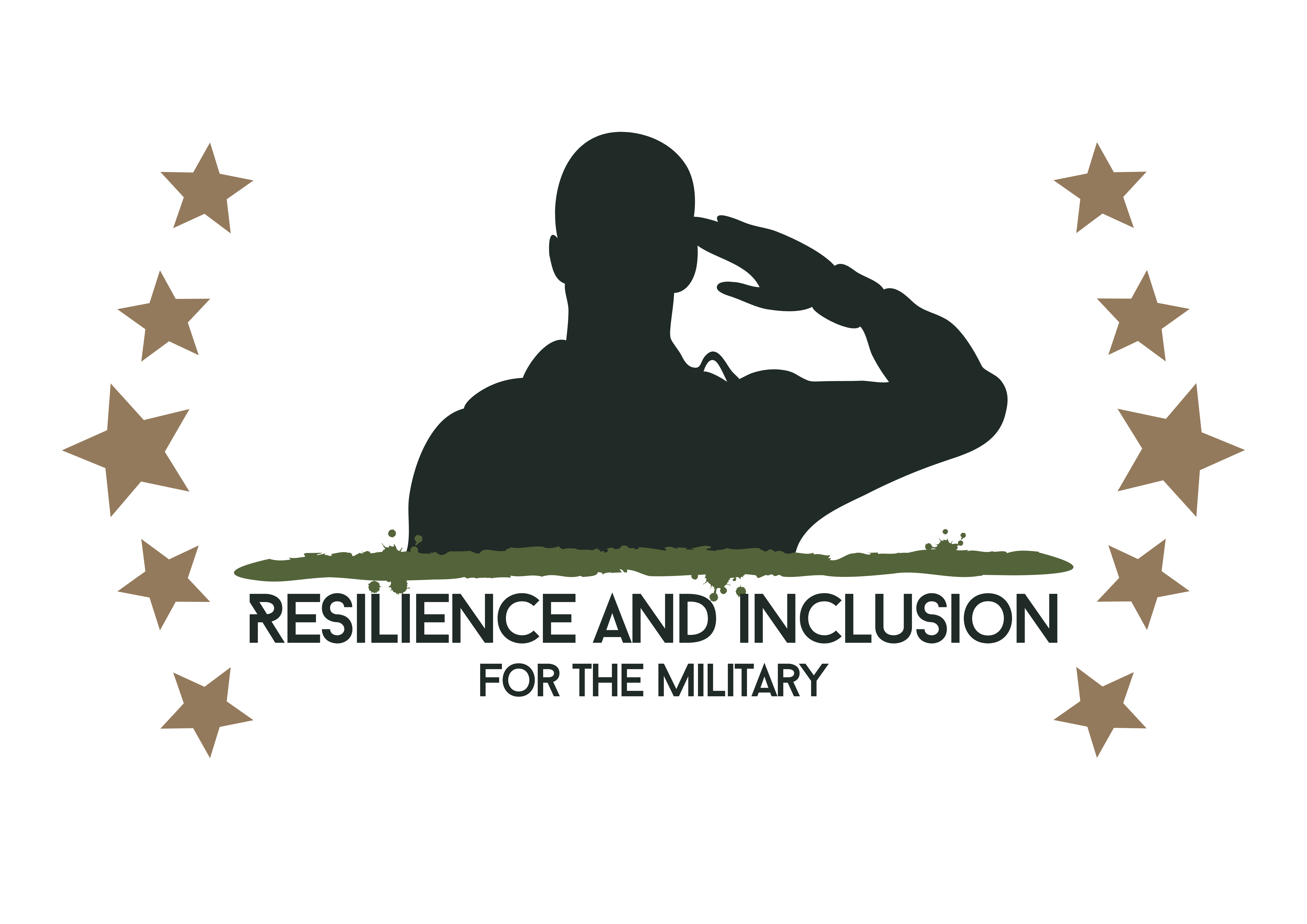 Questions for feedback
1. Has the practice of therapeutic writing been helpful in managing stress?
2. Was the description of the self-therapy exercises clear and applicable?
3. Have you found any benefits in using this section to deal with PTSD?
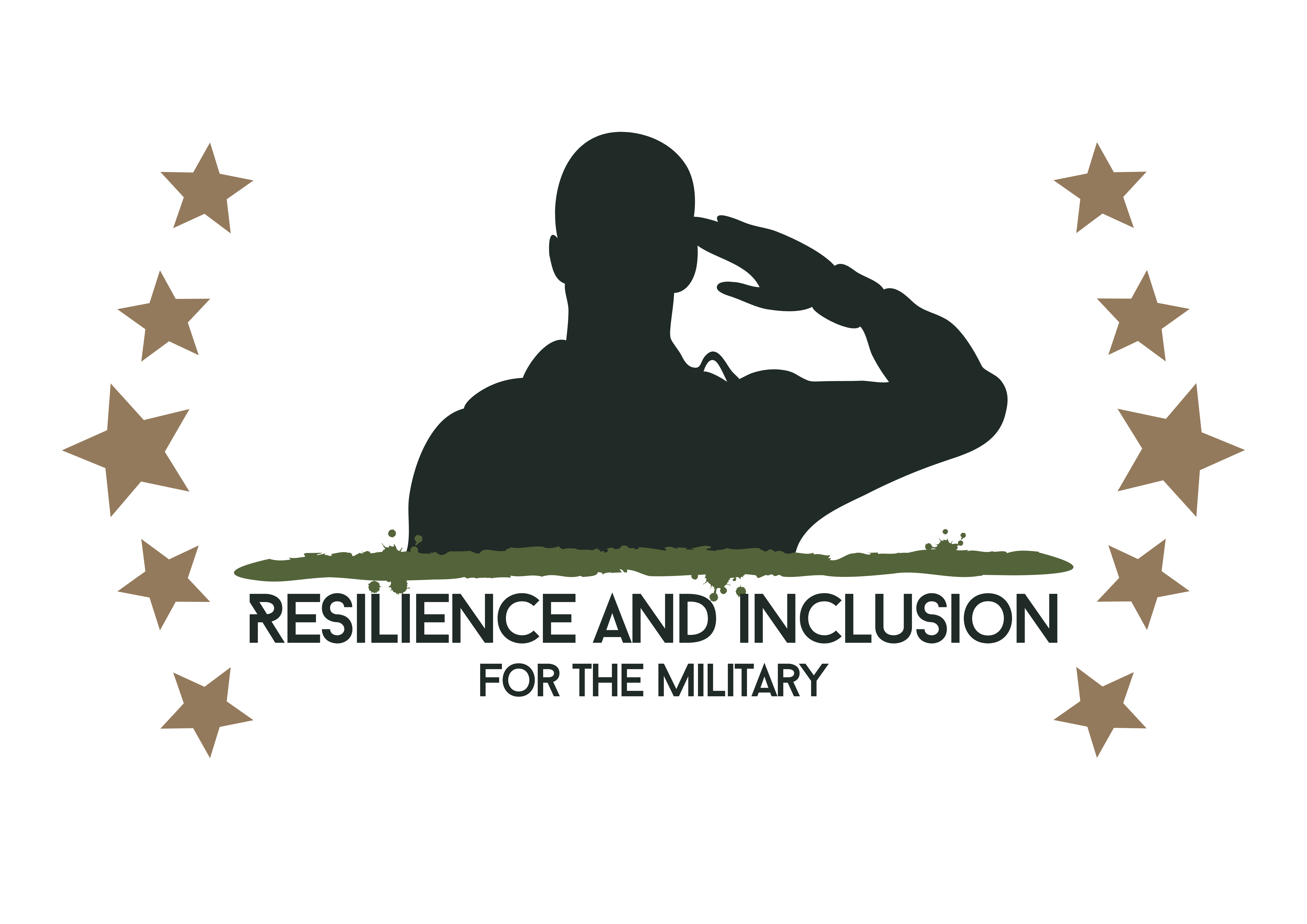 SECTION VI
Social connection 
Contact
Name and contact details of psychotherapists to whom the military can turn
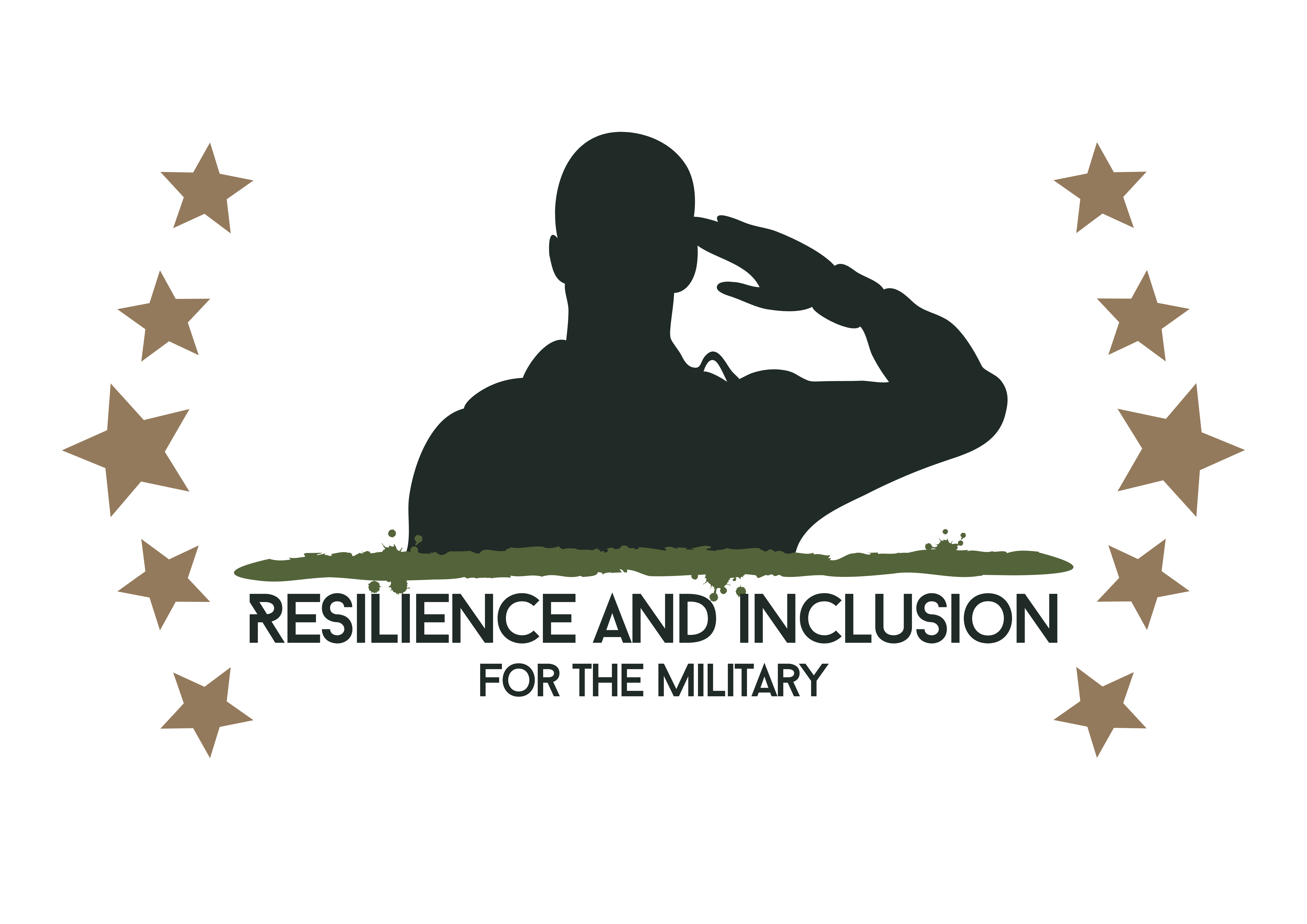 Instructions for use
See the contacts provided 

2. Check out social support
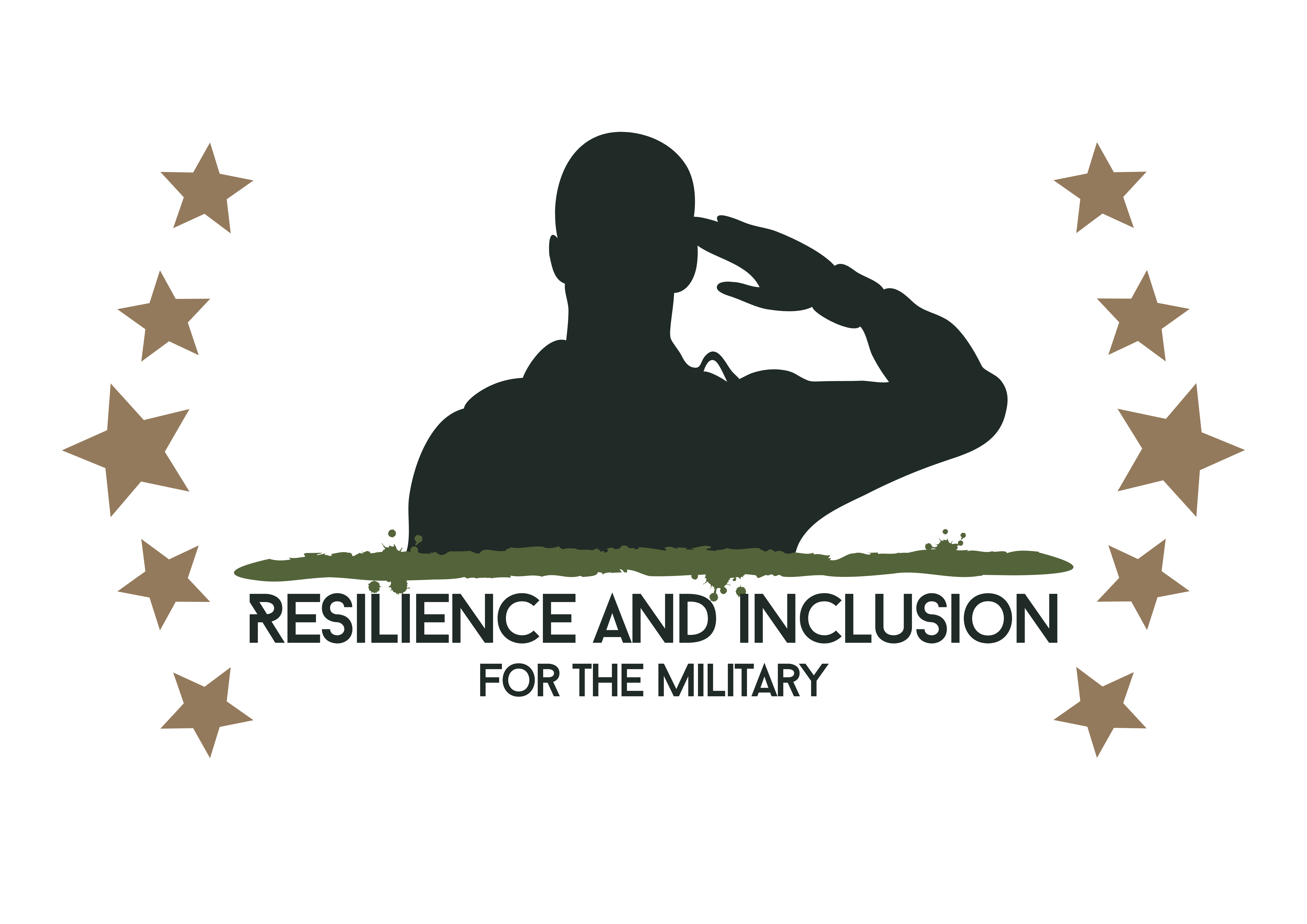 Questions for feedback
1. Did you find the contact list useful and relevant?
2. Does this section help you feel more confident in seeking social support?
3. What other resources or contacts would be helpful in this section?
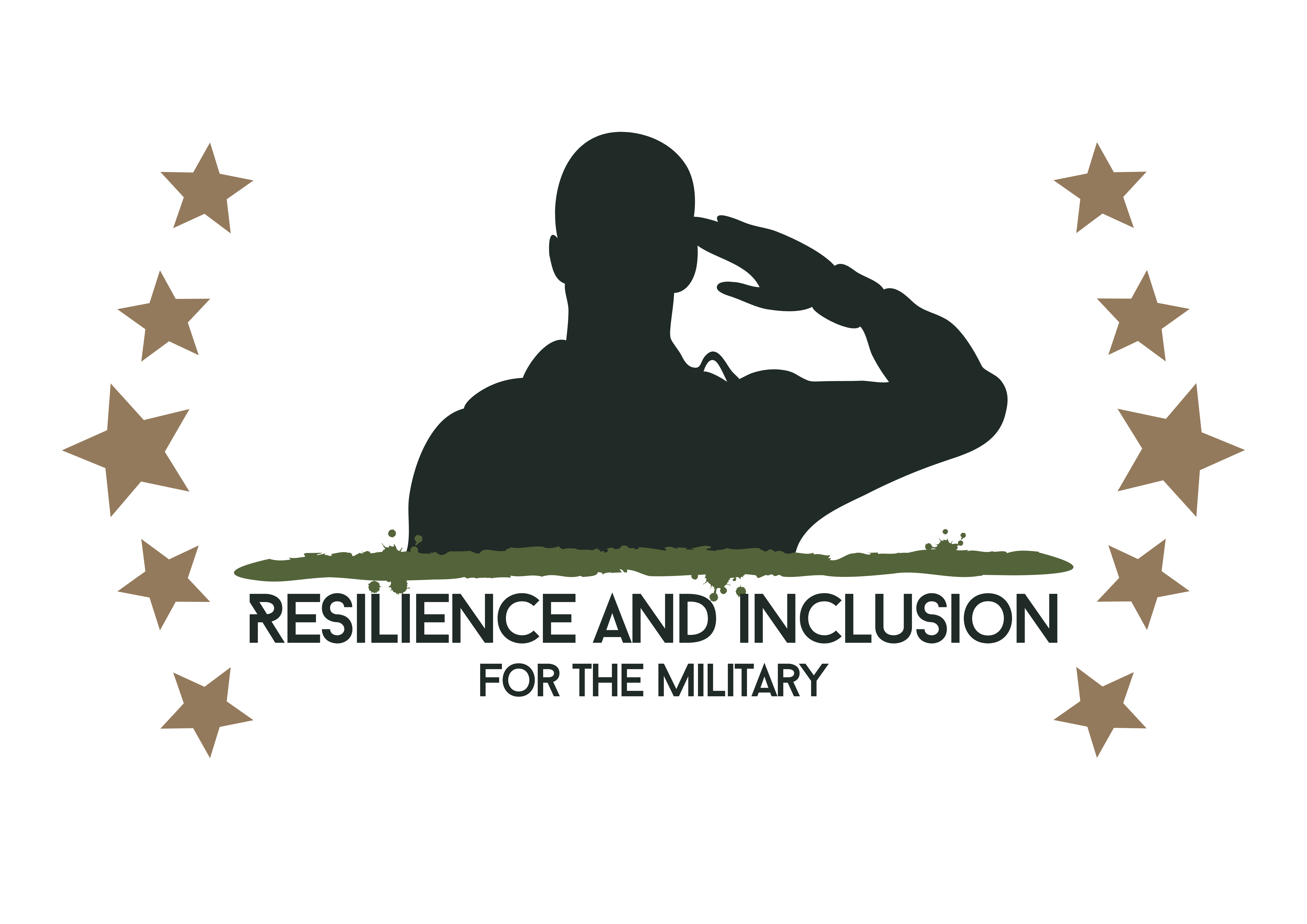 Access anywhere, anytime

Identifying symptoms – testing

Effective response

Private and stigma-free

Combating exclusion
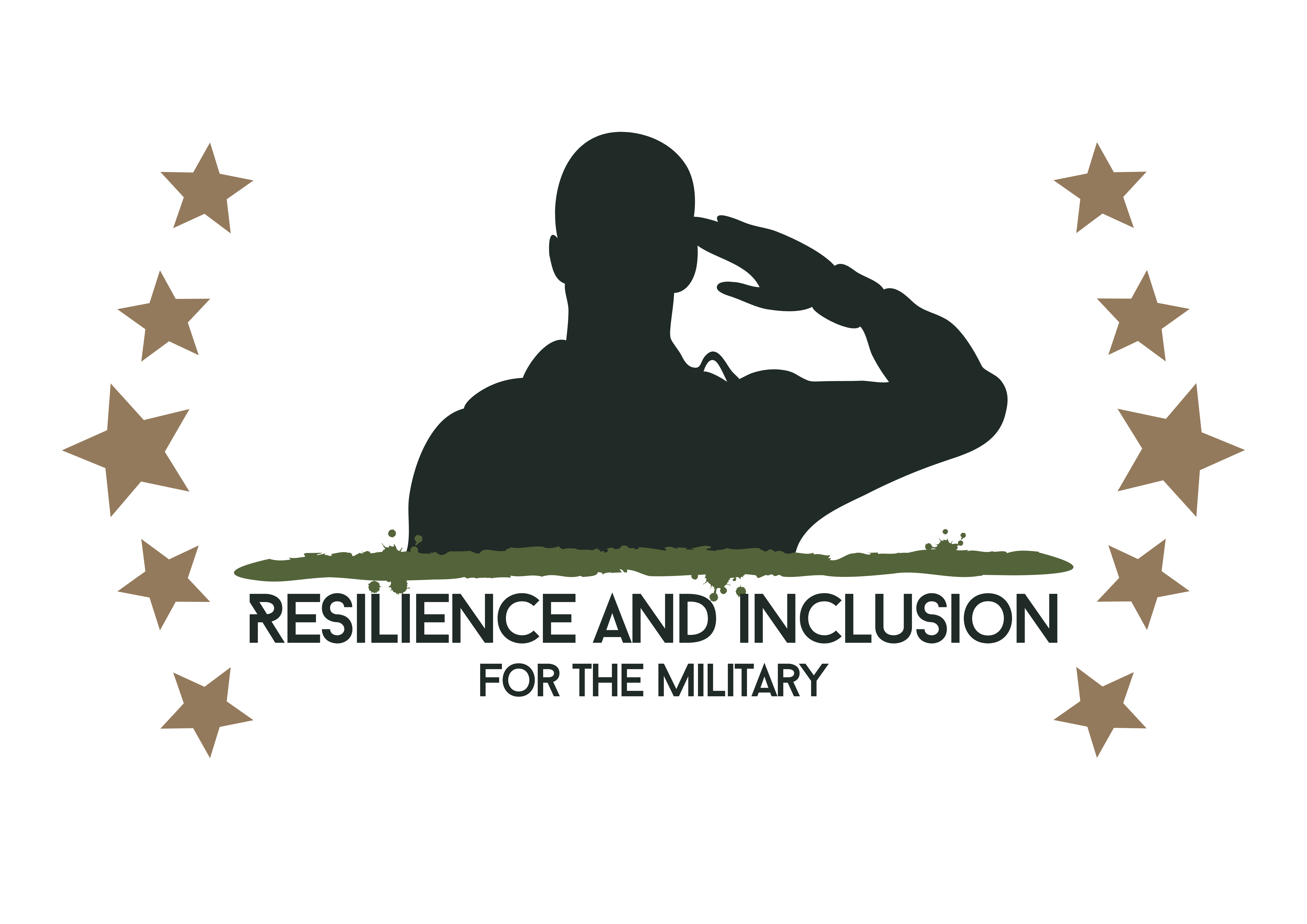 Thank you for participating in piloting the application 
“FREEDOM FOR ARMY”

Project Team
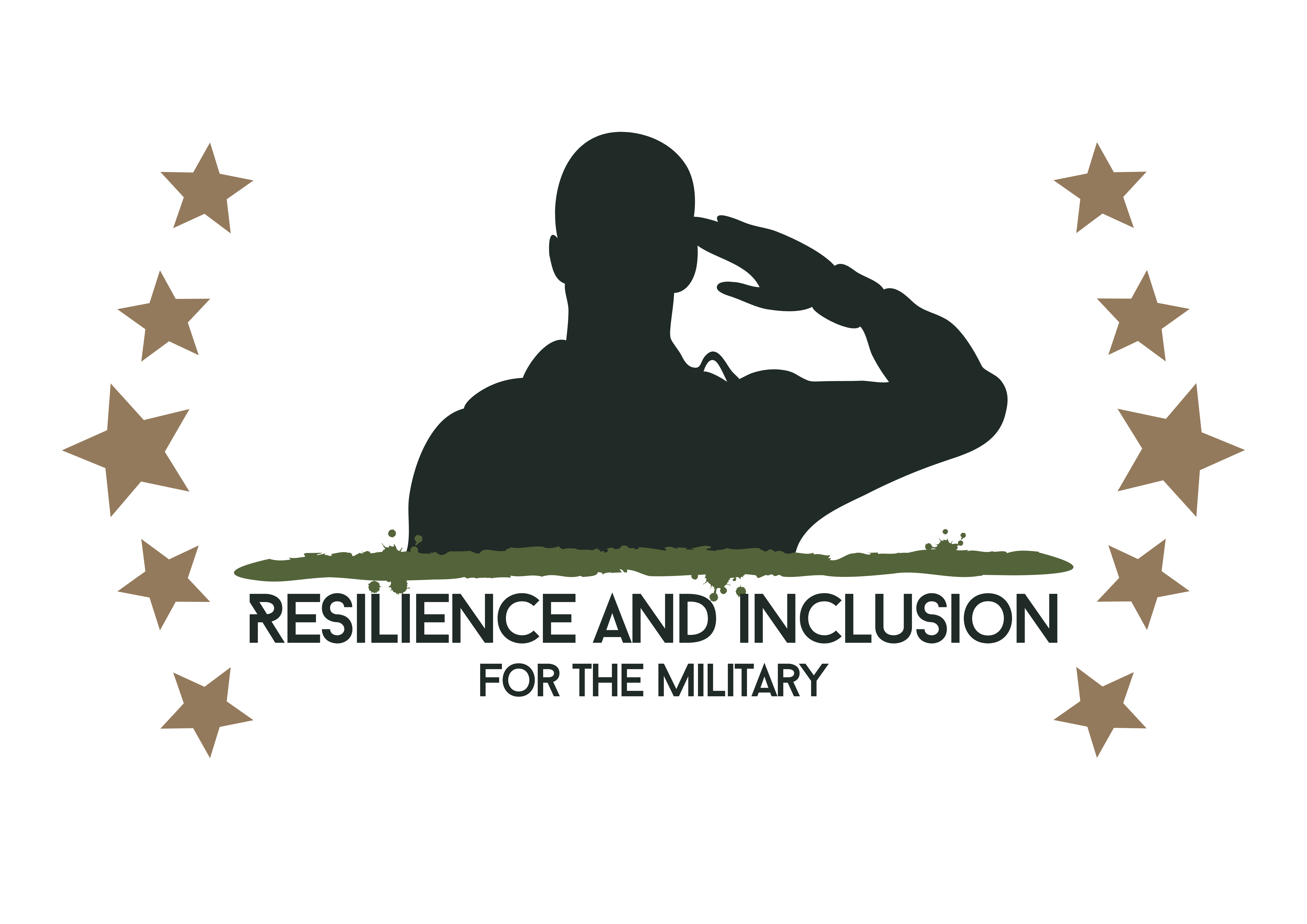 www.militaryresilience.eu